Ordförande och sekreterare i samspelWeb seminarium den 25 augusti
Hans Jansson   
070 551 80 20
Hur jobbar vi i kväll
stänga av alla mikrofoner under mötet
webbkameror är avstängd under hela mötet.
har ni en fråga, så skriver ni den i chatten
vi avslutar kvällen med frågor
[Speaker Notes: Bild ”Styrelsens åtagande och uppgifter”
När föreningsstämman har valt de personer som ska sitta i styrelsen så är det styrelsens uppgift att träffas för att bestämma sina respektive roller - konstitueras. Det innebär att styrelsen tillsammans bestämmer vilka uppgifter som var och en ska ha, ordförande, sekreterare m.fl. De ska även enas om vem eller vilka som ska utses till firmatecknare (d.v.s. som med sin namnteckning representerar föreningen vid upphandlingar, lån m.m.) vilka som i styrelsen har så kallad attesträtt, det vill säga vilka som ska underteckna och godkänna de fakturor som föreningen har. 

För er som har distriktsombud berätta om det (även om det inte finns med som punkt i bilden).

Stadgarna reglerar konstituering och firmateckning.

Korrekta kontaktuppgifter till HSB är viktigt för att underlätta korrespondens med rätt personer i styrelsen etc.
Bolagsverket är en registreringsmyndighet för bostadsrättsföreningar. Styrelsen ansvarar för att
att föreningen är korrekt registrerad med bland annat aktuella uppgifter om styrelseledamöter.
Varje eventuell ändring som gör i föreningen, t.ex. ny styrelsesammansättning, ändrade stadgar m.m. måste detta genast registreras hos Bolagsverket.]
Nästa distrikts aktivitet
Innehåll
En styrelse –en ny grupp-starta efter stämma
Sampel ordförande och sekreteraren
Strukturer för styrelsen
Hur vi gör en bra arbetsordning
Arbetsfördelning i styrelsen
Delegationsordning
Hur vi gör ett beslutsunderlag
Roller och ansvar
Saker som kan irritera
Möten som inte leder någonstans
Mobiltelefoner
Möten som saknar syfte
Folk som avbryter varandra
De som inte kommer i tid till mötet eller avviker tidigare
Långa möten med egen agenda
Otydliga regler/underlag
Vad vet vi av undersökningar
Fördelar
Får överblick
Lär känna fastigheten
Nya kunskaper
Personlig utveckling
Nackdelar
Tar för mycket tid
Ledamöter som är oförberedda
Möten med dålig struktur
Ledamöter som saknar relevant kunskap
Tänk på!
En ny styrelse är en ny grupp
Gamla beslut om arbetssätt gäller inte längre 
Ta nya beslut
Se över arbetsfördelningen
Delegationsordningar/arbetsordningar

Hitta ert egna arbetssätt
Använd gärna tidigare styrelsens regler som grund!
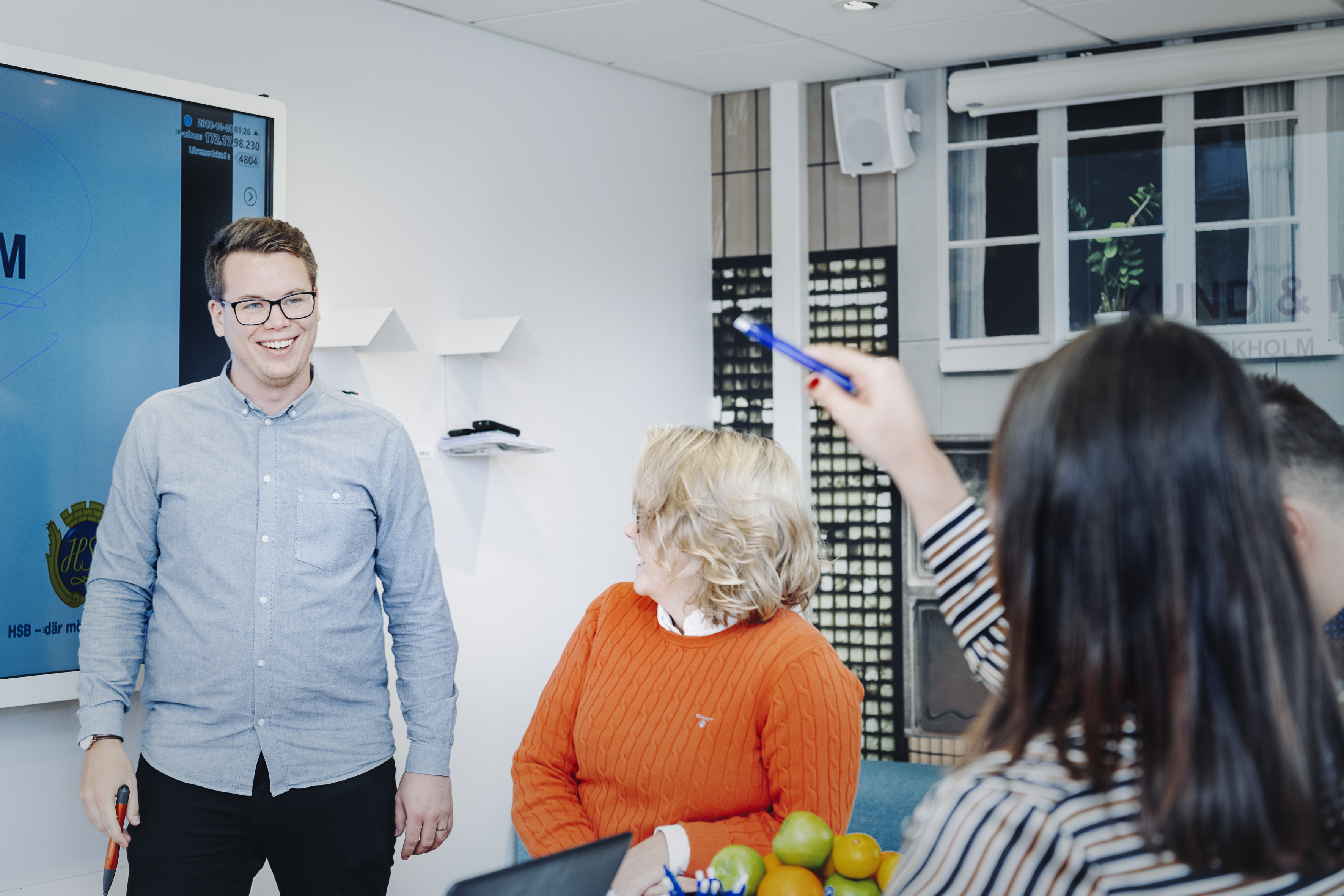 Komma igång efter stämman
En nyckel är det sociala i gruppen!
Ordförande/sekreteraren  har ett introduktionsmöte med nya ledamöter, innan första styrelsemötet
Första mötet
Gå laget runt där varje ledamot får göra en gedigen presentation av sig själv
Gå igenom förväntningarna på uppdraget
Hitta vilka kunskaper som finns i gruppen som kan dras nytta av
Komma igång efter stämman
Planeringsdagar
Gärna fredag-lördag
Åk gärna iväg till en kursgård - se till att följa upp efter ett halvår!

Syfte 
Lär känna varandra och få in nyvalda ledamöter i gruppen
Gå igenom föreningens stora frågor och ha tiden att diskutera på djupet
Komma igång efter stämman
Varje gammal ledamot gör en aktuell avrapportering
Arbetsfördelning
Arbetsordning - Delegationsordning
Vad som förväntas av uppdraget
Gå igenom spelregler i gruppen
Årsplanering 
Bjud in konsulter på byggprojekt
Förvaltningsföretagen medverkar
Ordförande och sekreterare i samspel
Veckan innan
Träffas innan och sammanställer underlag och material
Gå igenom arbetslistan
Kontakta berörda för uppföljning
Gör ett tema och tidsschema för kvällen 
Kolla i årsplaneringen vad som behöver tas upp
Kolla protokoll om det är något
Ordförande och sekreterare i samspel
Förberedelser innan mötet
 Underlaget till mötet
 Mötestekniken på mötet
 Tidsplaneringen av kvällen
 Krav på övriga ledamöter
 Protokoll - uppföljning
Ordförande och sekreterare i samspel
Underlaget till mötet
Allt ska in i samma dokument – gärna som PDF
Underlagen ska följa dagordningen 
Skickas ut ca 5-7 dagar innan mötet
Förslag till beslut, offerter m.m. ska med!
Styrdokument
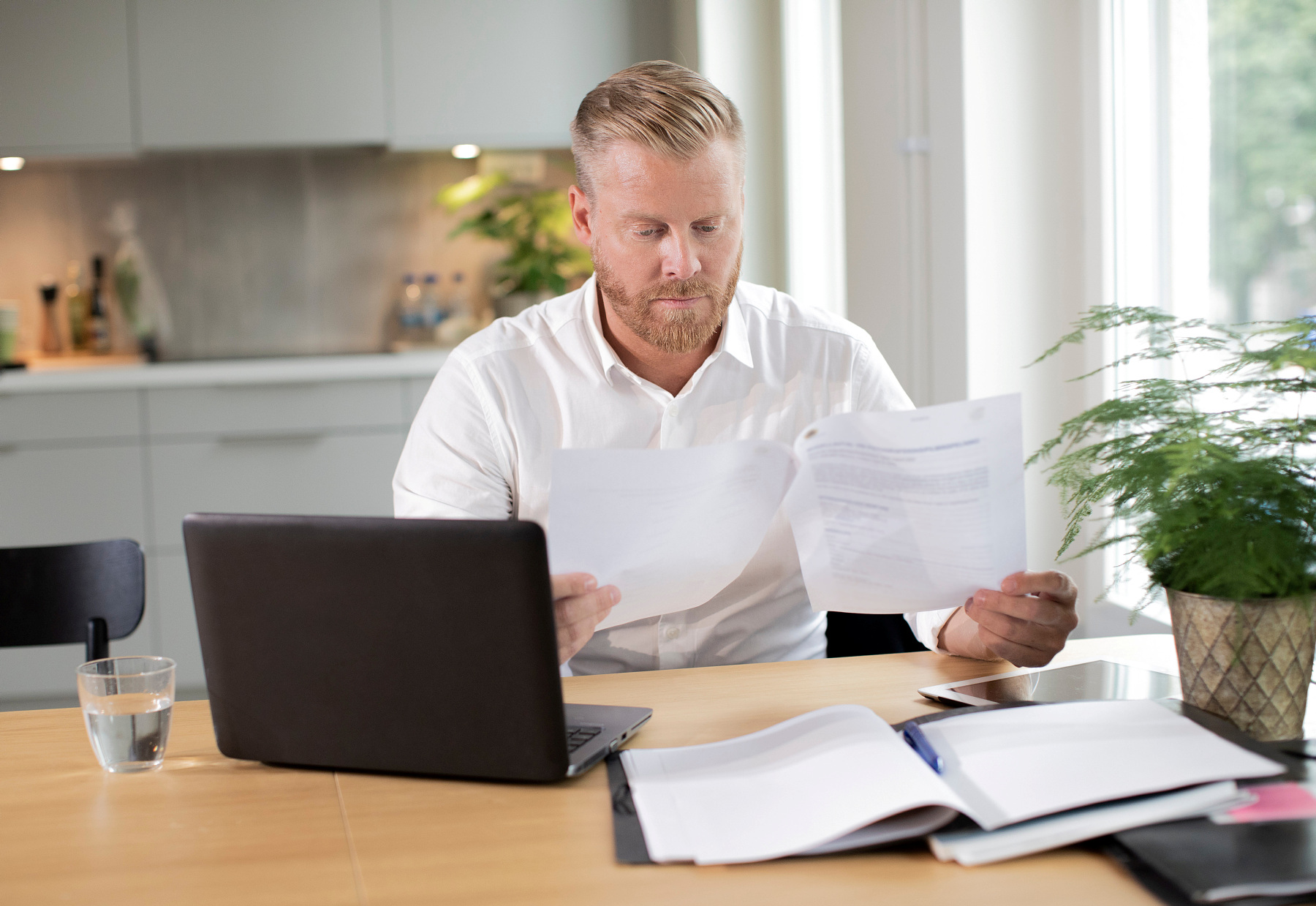 Syfte
Klargöra på vilket sätt styrelsen och föreningen fungerar
Underlätta nya medlemmars introduktion till styrelsearbetet
Styrelsens arbetsordning
Reglerar hur styrelsen arbetar, t.ex.
Hur ofta man har möten, vilka olika typer av möten som behövs, form för möten inkl. dagordning m.m.
Formalia kring möten, så som kallelse, protokoll, jäv m.m.
Arbetsfördelningen inom styrelsen, vilka uppgifter som tillhör vilken roll samt arbetsgrupper och hur de ska arbeta
Information och tystnadsplikt
Revideras vid behov
Årsplan
Innehåller samtliga uppgifter som ska utföras i föreningen med specifikation
Vad behöver göras?
Vem ska genomföra det?
När ska det genomföras?

Inkluderar fasta hållpunkter för styrelsens budget, bokslut, stämmoförberedelser och medlemsaktiviteter
Sträcker sig gärna 18 månader fram i tiden
Beslutsunderlag
Ansvarig för frågan skriver ett underlag med följande punkter:
Bakgrund 
Vad ska göras och vilka förväntningar finns på åtgärden?
Ekonomi
Förslag till beslut
att upphandla X till en kostnad av XX kr
att utse X till ansvarig 
Skickas ut till övriga ledamöter ca 5-7 dagar innan styrelsemötet 
Beslutsunderlaget bilägges protokollet
Vem gör vad i styrelsen?
Ansvar och roller
Sätts i början av styrelseåret men är inte statiskt
Utvecklas och förändras utifrån personliga egenskaper och bostadsrättsföreningens behov
Alla bostadsrättsföreningar är olika!
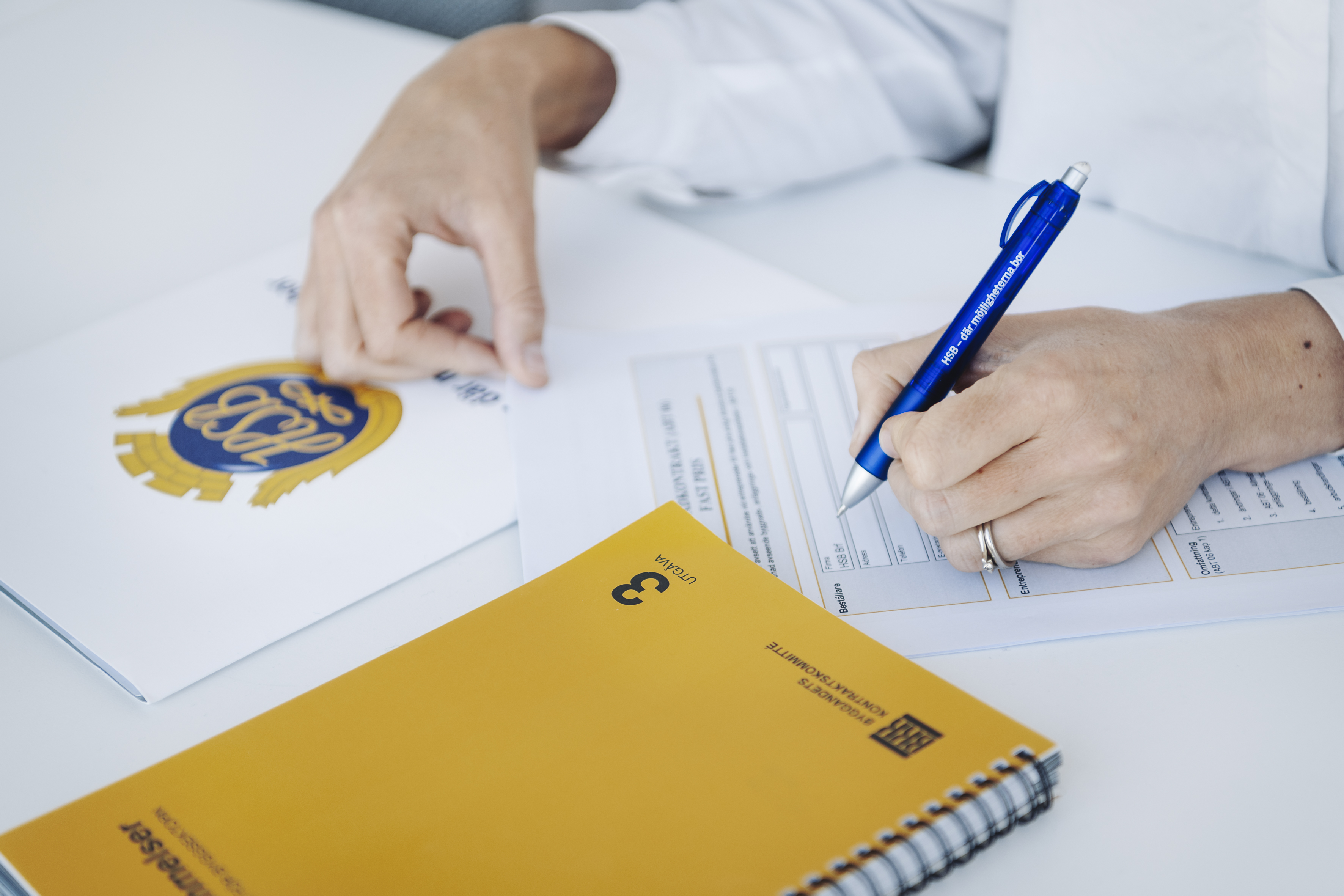 Vad innebär ansvaret?
Tar ansvar för sitt område
Har koll på avtalen
Ser nuläget, men också in i framtiden
Tar fram förslag till beslut
Utbildar sig i området
Åtgärdslista
Innehåller:
Samtliga åtgärder som beslutats om
Angivelse om vilket protokoll och vilken paragraf beslutet fattades i
Vem eller vilka som är huvudansvariga för åtgärden
Kort beskrivning av vad som ska göras

Ha en fast punkt på styrelsemötet för att avrapportera allt som är klart och kan tas bort från listan!
Åtgärdslista
Åtgärdslistan styr, tydliggör arbetsfördelningen och ser till att samtliga åtgärder följs upp och att aktiviteter inte tappas
Sekreteraren ansvarar och listan biläggs till protokollet varje möte
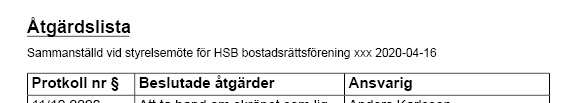 Under mötet
Endast akuta ärenden som tillkommit läggs till i dagordningen
Föredragande ledamot presenterar ärendet kort och sakliga inlägg från övriga ventileras innan beslut fattas
Om ärendet inte är akut och tvekan föreligger – bordlägg!
Sekreteraren kompletterar protokollet med beslutstext
Krav på övriga ledamöter
Kom förberedd till mötena och i god tid
 Skriv tydliga förslag till beslut
 Håll tystnadsplikten
 Håll lojaliteten mot styrelsen
 Meddela vid återbud
 Respektera mobilförbud på mötena

Styrelsen kan ta egna interna ordningsregler
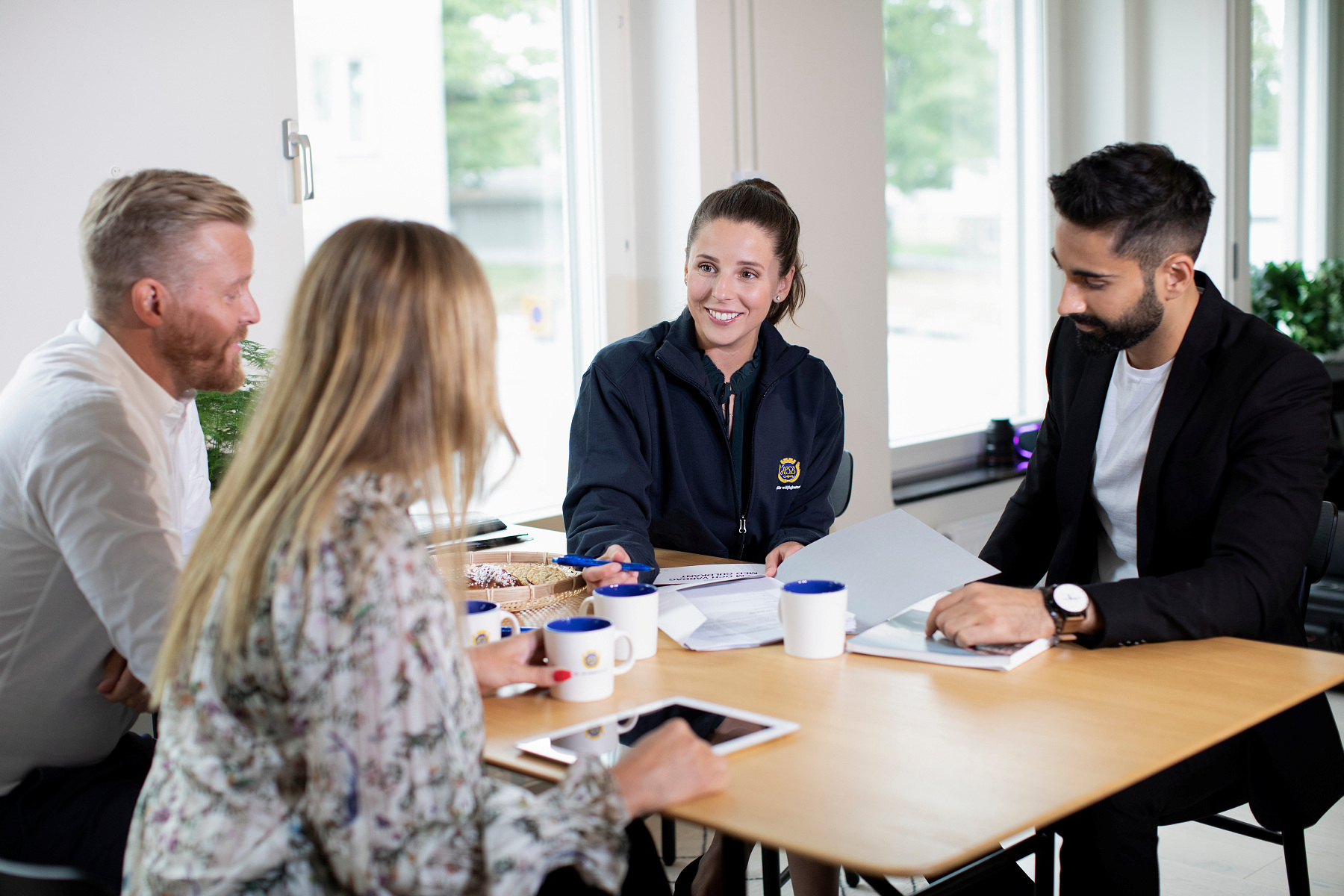 Mötesteknik
Följ dagordningen
Inledning – diskussion/förslag – beslut 
Säkerställ att alla har sagt sitt
Tillrättavisa om det behövs 
Få ihop alla i styrelsen

Stora frågor tar längre tid!
Mötesteknik
Justering eller anmälan av protokollet ska samordnas innan nästa möte
Skicka ut ett utkast av protokollet som alla ansvarar för att se över
Förbered protokollet innan mötet
Detta är inte kvällen huvudpunkt, justeringen….
OBS! Sekreteraren ska inte ta över andras beslutsförslag bara för att det är enkelt
Tidsplanering av kvällen
Krav på övriga ledamöter
Anmäla frågor
Prat med varandra innan mötena
Förlaga till beslut
Protokoll – uppföljning
Ordförande planerar kvällen 
Förvaltning tar upp nya ärenden – Säkerställer beslut
Protokoll
Underlaget görs innan mötet
Standarddagordning
Använd bilagor som underlag
Notera förslag och beslut
Bilägg åtgärdslistan
Testa att jobba direkt i datorn
Protokollet behöver inte vara justerat, skicka korr till alla
Lita på varandra!
Hur vill vi jobba i styrelsen?
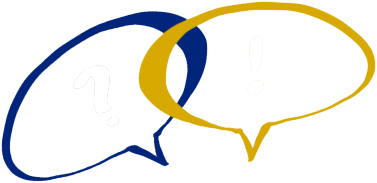 Vi vill vara en arbetande styrelse…
Vi vill vara en beslutande styrelse…
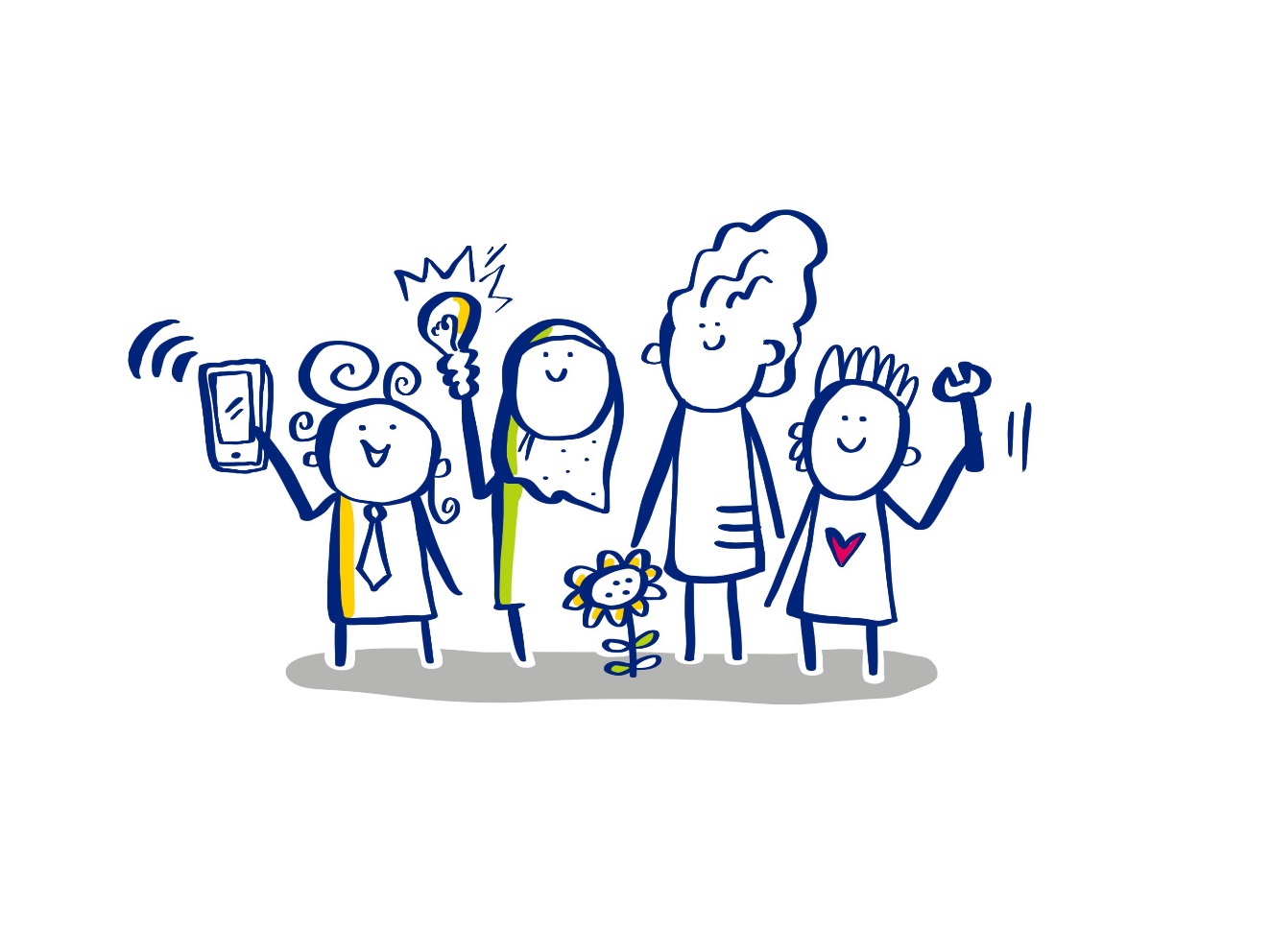 Tips på sikt – HSB Kod
Arbeta med styrdokument
Styrelsens arbetsordning – levande och revideras ständigt
Riktlinjer för ekonomi och underhåll
Finanspolicy 
Årsplan/Förvaltningsplan uppdateras årligen och delges förvaltaren
Instruktion för valberedning (beslutas på stämman)
Instruktion för revisorer (beslutas på stämman)
Tips på bra material!
Våra digitala utbildningar
HSB Kod för Brf
Styrelsens ansvar och roller
Se våra mallar på Mitt HSB
Gå på våra kurser och distriktsaktiviteter
Material finns upplagt på distriktets hemsida , senast i morgon kväll
Tack för att du tittade
Vid frågor, kontakta oss på
brfmedlem@hsb.se
Linda Egersten010-4421100072-5974275linda.egersten@hsb.se